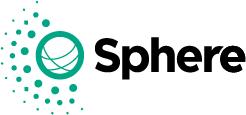 Sphere Programme for
Ukraine and Eastern Europe

Key Achievements, 
HNPW Geneva, May 2024


Felicity Fallon, Head of Learning and Events
felicity.fallon@spherestandards.org
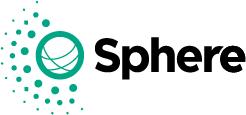 February 24, 2022
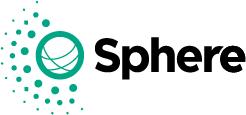 April 2022: Baby steps...
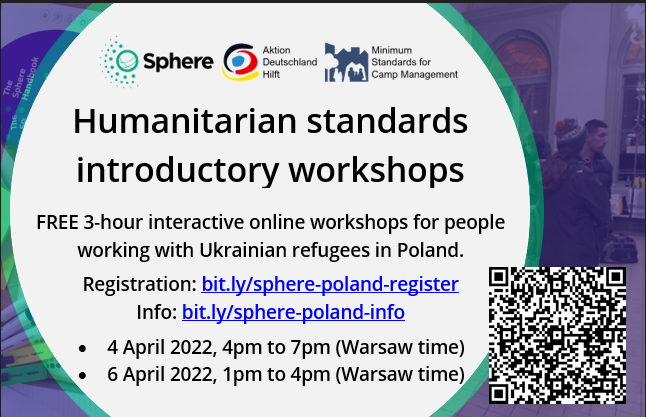 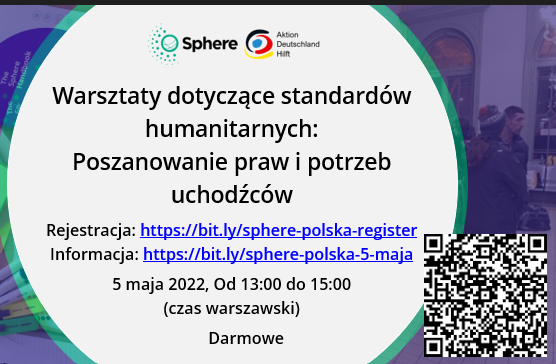 Ukrainian Coordinators x 2
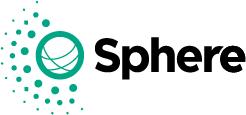 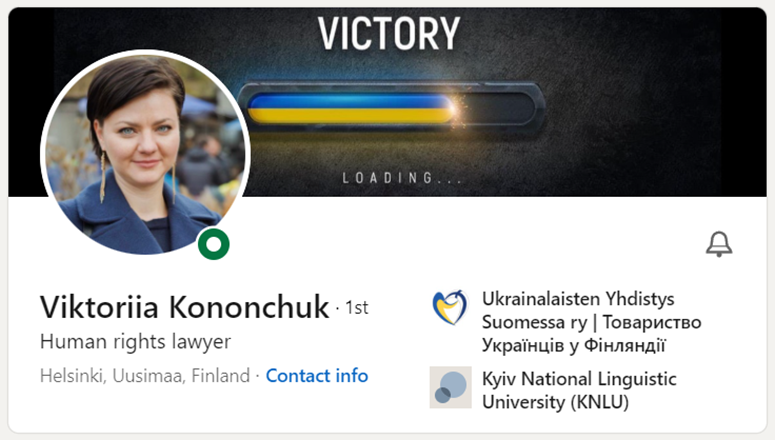 Sphere workshops x 18
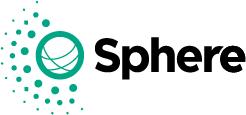 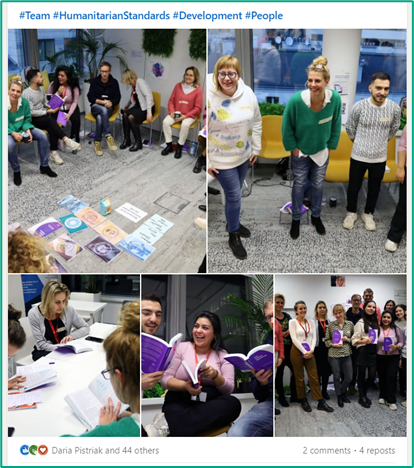 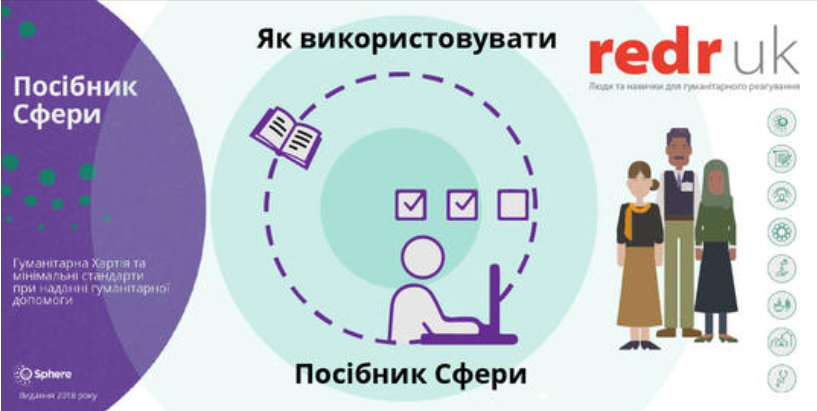 Sphere handbook translations x 4
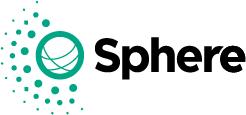 “Why did nobody give us Sphere handbooks a year ago when we needed them?”

Polish Shelter organiser on Ukraine border, Sphere workshop March 2023
“
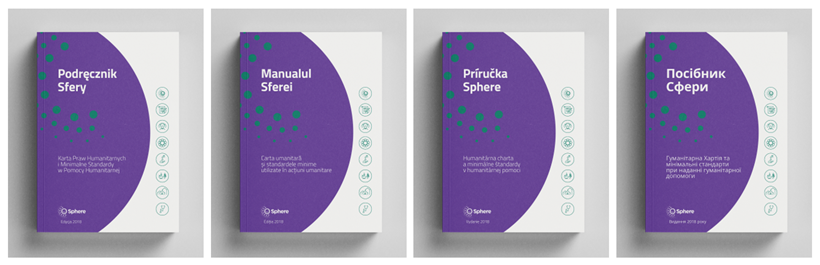 Sphere Focal Points x 5 new countries
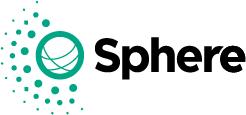 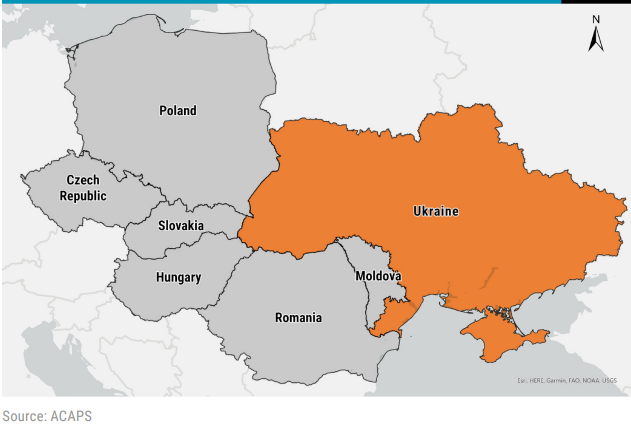 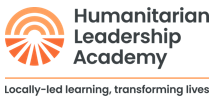 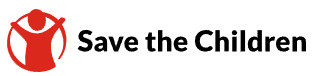 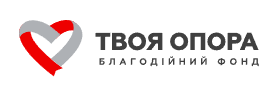 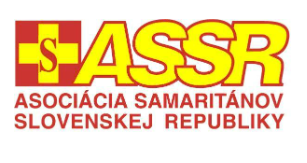 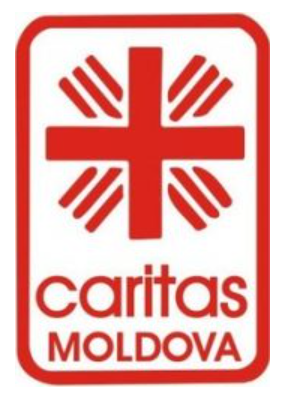 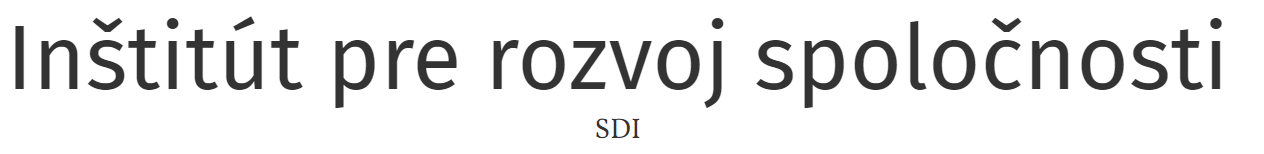 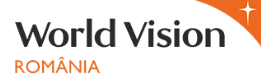 Sphere ToT, Warsaw, June 2023
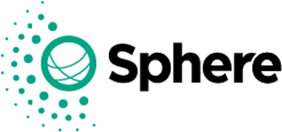 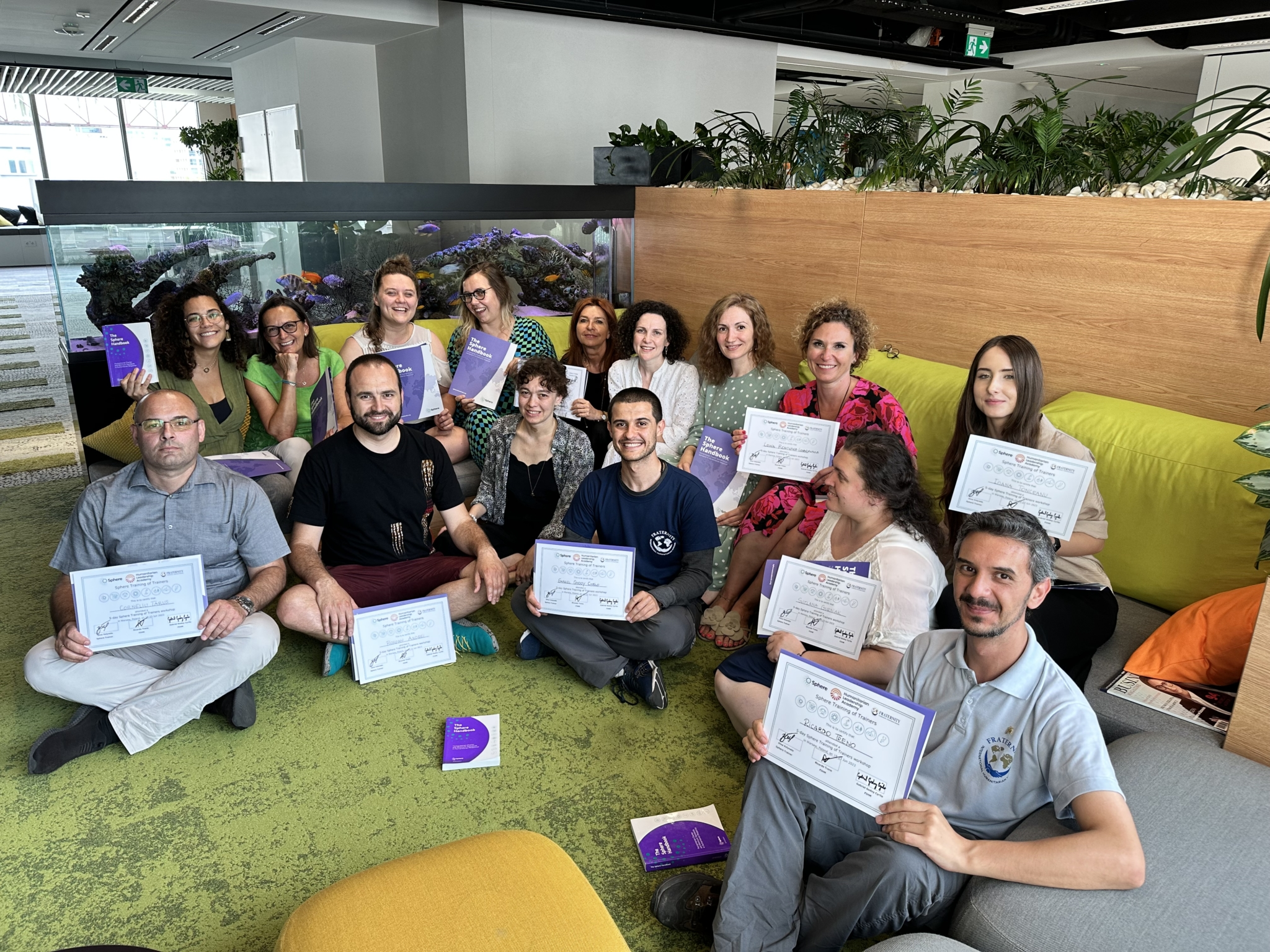 Ukraine project
315,000 euros awarded by DEC (UK Disasters Emergency Committee)

July 2022 – June 2023 (11 months)

Recruited displaced Ukrainians to coordinate

Handbook translations: Ukrainian, Polish, Slovak, Romanian

In-person workshops: Poland, Slovak Republic, Romania, Moldova

1h e-learning with RedR UK and online facilitated workshops: Ukraine

Focal points: Appointed in Moldova, Poland, Slovak Republic, Ukraine and Romania 

Training of Trainers (ToT) held in Warsaw in June 2023
Lessons Learnt (for Magic Whiteboard)
Better record keeping required of previous trainings, especially ToTs

Local coordinators essential

Need to keep adapting our training content – more real-life examples, more room for discussion, new generation of humanitarians requiring facilitation as much as training

More support to new focal points 

More support to new trainers

Ran out of money and time for MEAL!